Tools and Services at NSLSII
Kunal Shroff, Tasha Summers, Smith Reid, Gabriele Carcassi, Michael Davidsaver (NSLSII)
Ralph Lange (ITER)
Samuel Dallstream (UMich)
Michael Skinner (Marist College)
Publish/subscribe
v3
v4
IOC
IOC
…
IOC
IOC
…
CSS core
CSS
General purpose clients
CA client (JCA/CAJ)
pvA client
BOY
DataBrowser
Command/response
Core Java Client
…
v4
Data Sources
ca
pva
…
pvmanager core
Aggregation
Masar
API
vTypes
Data Definition
Specialized clients
…
…
NEW!
formula
Processing
Log Viewer
graphene
Visualization
Channel Viewer
AccelUtils
NEW!
Registry
pvm services
…
…
Web based REST services
masar
cf
Bindings
ChannelFinder
API
Olog
API
WebUI, scripts, other client
Logbook
...
…
cf-update
...
Publish/subscribe
v3
v4
IOC
IOC
…
IOC
IOC
…
CSS core
CSS
General purpose clients
CA client (JCA/CAJ)
pvA client
BOY
DataBrowser
Command/response
Core Java Client
…
v4
Data Sources
ca
pva
…
pvmanager core
Aggregation
Masar
API
vTypes
Data Definition
Specialized clients
…
…
NEW!
formula
Processing
Log Viewer
graphene
Visualization
Channel Viewer
AccelUtils
NEW!
Registry
pvm services
…
…
Web based REST services
masar
cf
Bindings
ChannelFinder
API
Olog
API
WebUI, scripts, other client
Logbook
...
…
cf-update
...
CS-Studio
An Integrated platform for controls and physics applications
Over 2 dozen releases
In production 3.1.6, 3.2.15a, and 3.3.10a
CS-Studio Applications
BOY 
BEAST
LogViewer
DataBrowser
Pretune
ShiftViewer
BOY: Best OPI Yet
Approximately 5000 opi screens 
All hosted in a mercurial repository
NFS mounted onto all machines in the controls network
BOY Screens
Engineering :
Developed by the controls engineers / the developers of the device IOC
Designed for device control
Physics:
Do the real useful stuff..
Created from a list of required interfaces and discussed in AP group meetings
Lots of rules, calls to external python scripts
Task oriented screens
Operator:
Combine/Summarize a lot of information
IssuesInteresting Experiences
BOY Screen standards:
A perfect standards are hard to define
Following standards adds overhead
Source: http://xkcd.com/927/
Absence of BOY Screen standards:
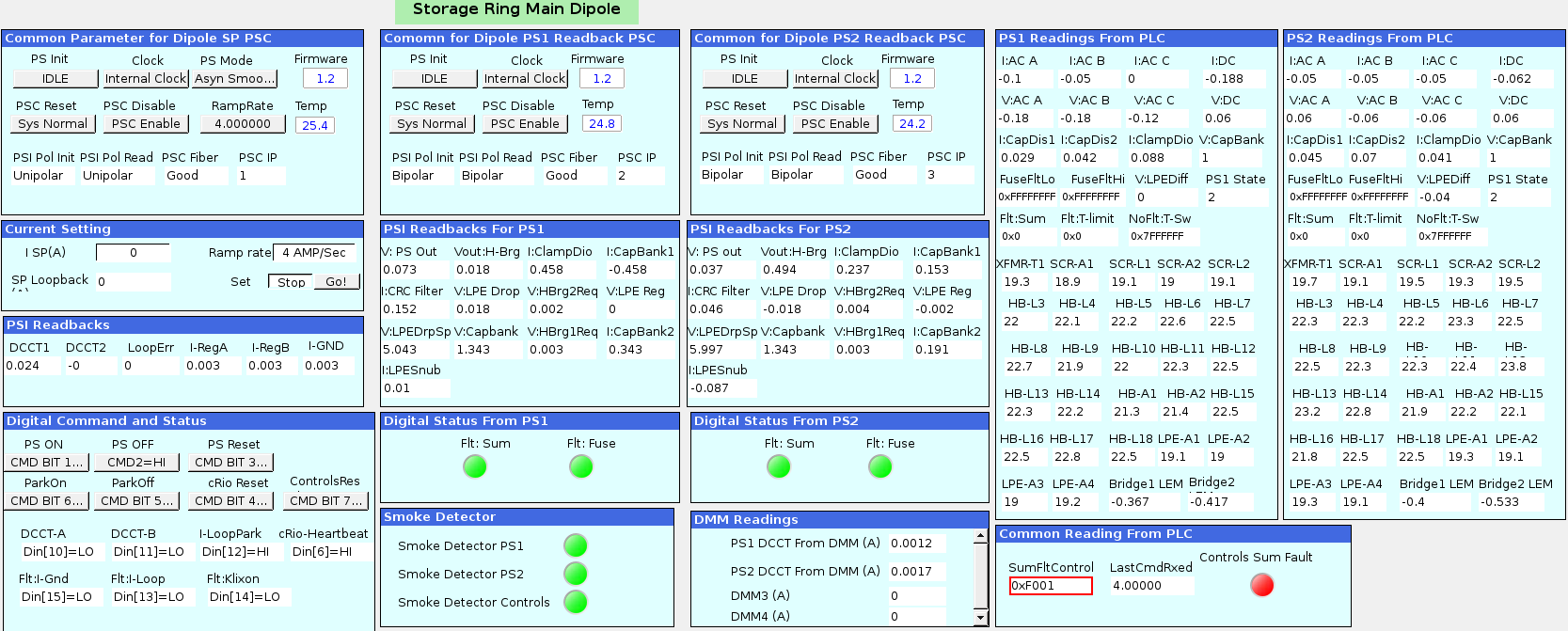 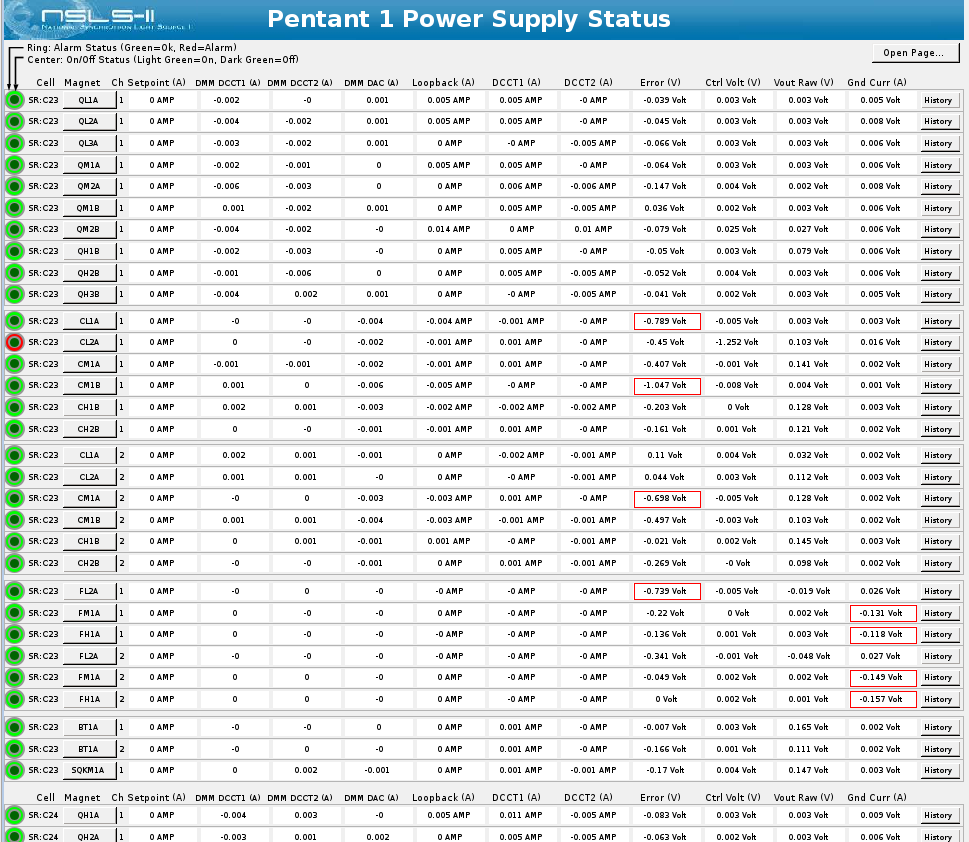 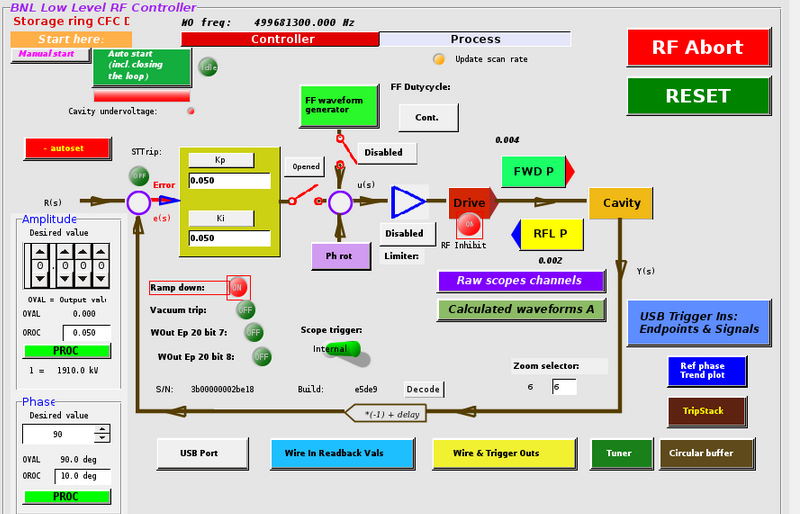 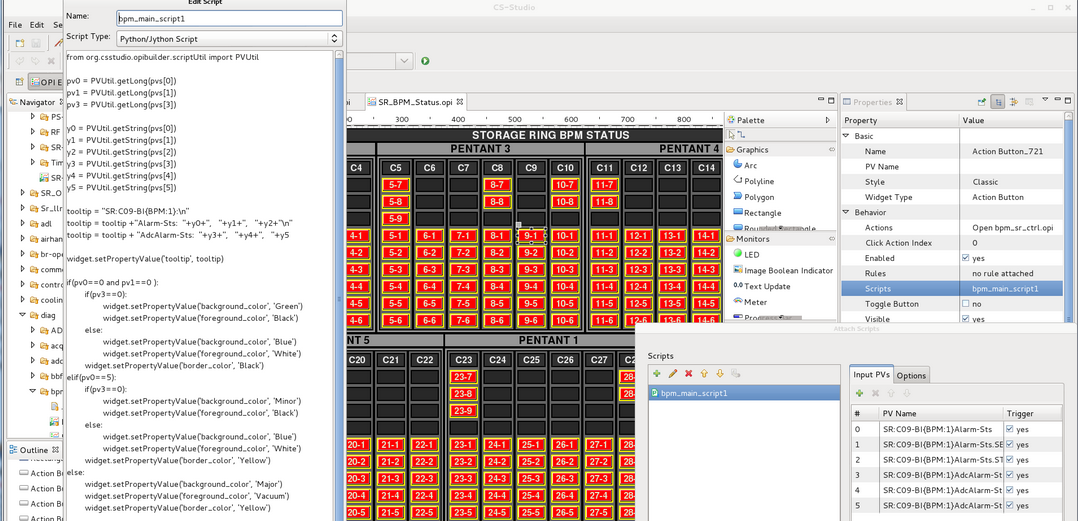 Solution*
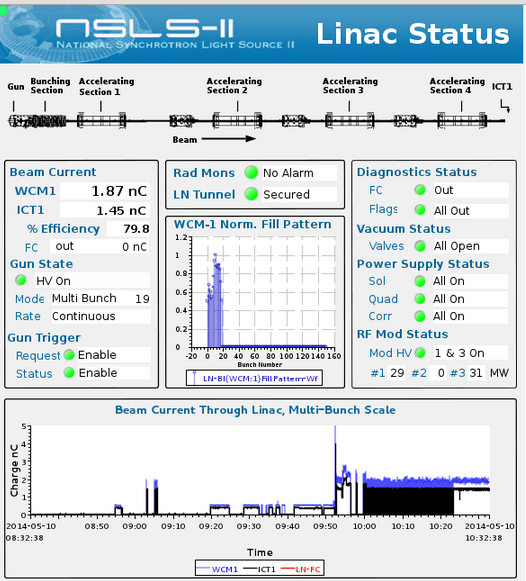 Guidelines are easier than standards
Good examples more effective then good standards
* contingent on cooperation between physicist, engineers and operators
Good and Bad Practices:
PV naming convention + Macros + Linking containers
Reusable pieces
Easily modified
Good and Bad Practices:
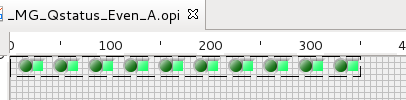 PV naming convention + Macros + Linking containers + Rules
2000 + pvs with over 800 rules

Solution:
Multistate LED + formulas
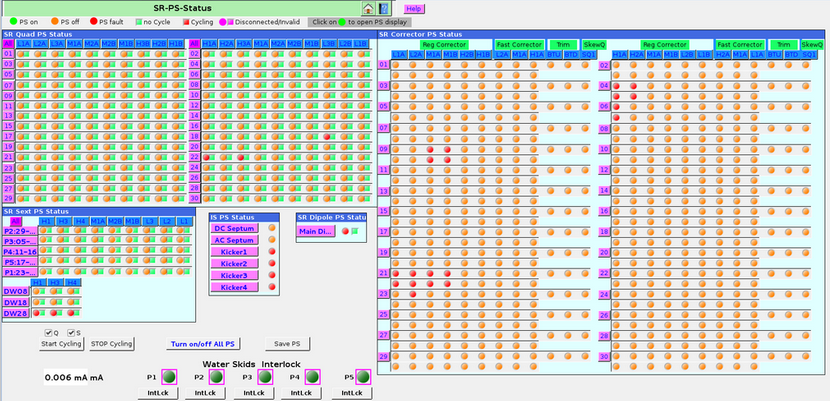 Good and Bad Practices:
Avoid Scripts/Rules unless absolutely necessary
Should this be implemented in an IOC?
Is there a PvManager formula I can use?
Can I use rules? (Have I allocated a large enough PermGen space)
Use a script
Data Connection Layer:
3.1.x
Use PVManager to address threading issues, source rate throttling 
3.2.x
PVManager with formula functions to provide and alternative to rules and scripts
Graphene prototype for displaying large waveforms
3.3.x
Passive scanning: switch from active polling of the queue to notification model
More graphene plots
SWT:
A limited widget set
Using native widget results in the lowest common denominator
Poor performance on Linux machines
JavaFX to the rescue
Part of jdk 8
Richer and easier to use widget set
TreeTable, Table with embedded controls
JavaFX and SWT share the UI thread
Can be easily embedded into SWT/Jface composites/views
JavaFX in eclipse
Share the same UI thread
Relatively easy to embed
Require e(fx)clipse
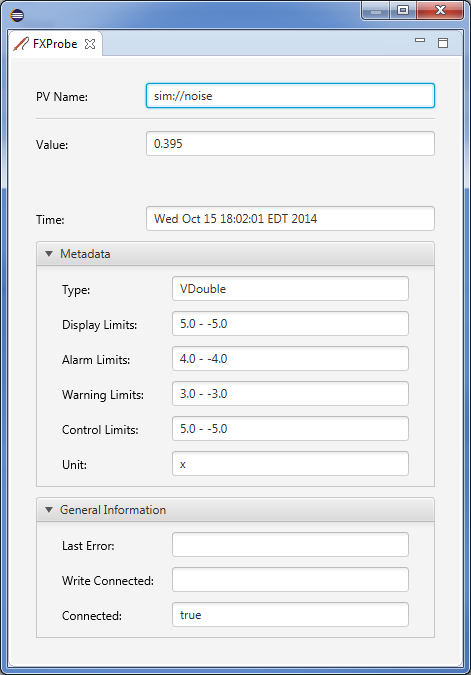 [Speaker Notes: Unfortunately, JavaFX was not written with OSGi in mind so there are various sources of error when running inside OSGi. These problems include the location of the JavaFX binaries in your Java installation and class loading issues because of OSGi's visibility rules. e(fx)clipse provides helper libraries for dealing with all of those problems and makes writing JavaFX applications on top of Eclipse Equinox feel as easy as it is with SWT and Swing.]
JavaFX preliminary comparisons
1000 label widgets updating at 1Hz
[Speaker Notes: The goal of this experiment was to measure the difference in performance between JavaFX and SWT when drawing many objects on a screen. In order to test performance, a program was written in both JavaFX and SWT that draws multiple text objects in an eclipse view and updates them using a PV. Windows Performance Monitor was used to monitor the CPU Load, and all tests were completed within the Windows 8 operating system.]
Publish/subscribe
v3
v4
IOC
IOC
…
IOC
IOC
…
CSS core
CSS
General purpose clients
CA client (JCA/CAJ)
pvA client
BOY
DataBrowser
Command/response
Core Java Client
…
v4
Data Sources
ca
pva
…
pvmanager core
Aggregation
Masar
API
vTypes
Data Definition
Specialized clients
…
…
NEW!
formula
Processing
Log Viewer
graphene
Visualization
Channel Viewer
AccelUtils
NEW!
Registry
pvm services
…
…
Web based REST services
masar
cf
Bindings
ChannelFinder
API
Olog
API
WebUI, scripts, other client
Logbook
...
…
cf-update
...
Motivation and Objectives
A flat name space restricts seriously:
Clients need to know all channel names beforehand
Portable generic clients must be simple
Apps need full configuration or framework supplied service
Develop a Directory Service
Generic
No dependency on installation and local conventions
Simple and fast (enough)
Use standards wherever possible
Provides "query-by-functionality"
Directory Data
Set of Channels (unique names)
Each Channel has an arbitrary number ofProperties (name/value pairs) andTags (names)
Each Channel, Property, or Tag has an Owner (group) to allow basic access control
All names and values are strings
Directory Data example
<channel name="V:1-SR-BI:SUPER{BPM:4}SA:X" owner="cf-update"> 
<properties>
	<property name="elemName" value="bpm:4" owner="cf-update"/> 
	<property name="elemIndex" value="400" owner="cf-update"/> 
	<property name="elemPosition" value="5.208" owner="cf-update"/> 
	<property name="pvStatus" value="Active" owner="cf-update"/> 
</properties> 
<tags> 
	<tag name="aphla.sys.SR" owner="operator"/> 
</tags>
Query Example
SR:*C01*
All pvs from storage ring cell 1
SR:*C01*&elemName=bpm:4*
All pvs from storage ring cell 1 belonging to element bmp:4
SR:*C01*&elemName=bpm:4*&pvStatus=active
All pvs from storage ring cell 1 belonging to element bmp:4 and with pvStatus active
SR:*C01*&elemName=bpm:4&tag=aphla.sys.SR
All pvs from storage ring cell 1 belonging to element bmp:4 with tag aphla.sys.SR
Publish/subscribe
v3
v4
IOC
IOC
…
IOC
IOC
…
CSS core
CSS
General purpose clients
CA client (JCA/CAJ)
pvA client
BOY
DataBrowser
Command/response
Core Java Client
…
v4
Data Sources
ca
pva
…
pvmanager core
Aggregation
Masar
API
vTypes
Data Definition
Specialized clients
…
…
NEW!
formula
Processing
Log Viewer
graphene
Visualization
Channel Viewer
AccelUtils
NEW!
Registry
pvm services
…
…
Web based REST services
masar
cf
Bindings
ChannelFinder
API
WebUI, scripts, other client
Olog
API
cf-update
Logbook
...
…
Python hla scripts
...
Populating ChannelFinder
cf-update
Adds new channels
Manages existing channels
Orphaned channels
Moved channels
Python scripts
cf-properties (under development)
Example st.cmd
dbLoadRecords("gauss.db","P=ktest")

epicsEnvSet("EPICS_HOSTNAME", "dev32new")
epicsEnvSet("EPICS_IOCNAME", "gauss")

iocInit()

# pipe the output of the dbl command to a file
# the file name should follow the convention 'myHostName.myIOCName.dbl'
# write the file to a well know directory on which the cfmonitor deamon is running
dbl > $(CF_UPDATE_DIR)/$(EPICS_HOSTNAME).$(EPICS_IOCNAME).dbl
Under the Hood
The cf_monitor daemon monitors $(CF_UPDATE_DIR) directory and envokes an updare task when
A new *.dbl file is created in the dir
An existing *.dbl file is modified
The update task handles
Uses the filename to obtain the hostName, iocName property values
New channels – creates new channels with hostName, iocName, pvStatus and time properties
Orphaned channels – pvStatus property is updated
Moved channels – ensures that the hostName, iocName properties  are update when channels are moved
Unchanged channels
In all cases existing properties(excluding hostName, iocName, pvStatus, time) and tags are left unaffecteds
device FM1G4C02A
[Speaker Notes: From Linyun Yang (accelerator physics) talk: 
From Channel Access to Channel Finder Service: 
Channel Accesses in Python and Matlab are simple to use. 
High level applications (HLA) deals with thousands of magnets, instruments and more channels. 
Organized/structured channel information is necessary. 
Channels linked to accelerator lattice and diagnostics are even better. 
Searching instead of remembering is easier for HLA users. 
A “dictionary” service can help HLA to manage the channels and build a lattice structure to which the AP is familiar. (they done simulation, analysis with it in the design). 

Physics group can re-create the lattice from the information in channel finder 
By tags, different lattices can be built, and elements can be shared between them. 
Sharing is important for injection, where LTD1 and LTD2 shares a lot of elements with LTB]
ChannelViewer
Auto-complete
PVManager Formula
=cf(“* elemType=HFCOR handle=SETPOINT tags=sys.SR”)

Queries ChannelFinder and returns a VTable consisting of all of channels for the setpoint pvs for all horizontal fast correctors in the storage ring
Even moreInteresting Experiences
ChannelFinder data
Over 180k channels
Over 1.2 million instances of channel + tag/property

Service response (Query + Parsing) in the order of seconds
MongoDB
Embedded (denormalized) data model
Ideal for one-to-many relationships between entities.

provides better performance for read operations, as well as the ability to request and retrieve related data in a single database operation.

Embedded data models make it possible to update related data in a single atomic write operation.
// channels
{
name: “channel name”
owner: “channel owner”
properties: [{name: “property name”,
owner: “property owner”,
value: “property value”,
_id: properties._id},......]
tags: [tags._id,.....]
}
// tags
{
name: “Tag name”,
owner: “Tag owner”,
_id: ID
}
// properties
{
name: “Property name”,
owner: “Property owner”,
_id: ID
}
Performance Environment
Database
150k channels
15 million channel-properties/channel-tags

Queries
Search based on channel names and property values
Mysql Vs MongoDB
Mysql
MongoDB
Questions?
Links:
Control System Studio
http://controlsystemstudio.org/
ChannelFinder
http://channelfinder.sourceforge.net/
https://github.com/ChannelFinder/ChannelFinderService
Performance Tests
https://github.com/shroffk/cf-mongo-java-test
https://github.com/mskinner5278/cf-mongo-test
JavaFx
https://github.com/sjdallst/FXvsSWTProfiling
http://www.eclipse.org/efxclipse